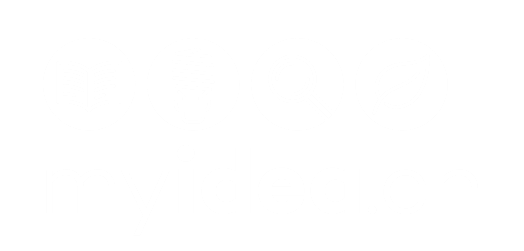 myidea.ch
Pensée et action entrepreneuriales
1
Table des matières: modules 1 à 4
Module 1: Développement d’idées
Module 2: Test et perfectionnement des idées
M 2.1
Le Lean Startup
M 1.1
Film: Die Schrippe (Le sandwich)
M 2.2
Le Lean Startup et votre idée
M 1.2
Développement d’idées
M 2.3
Le Lean Startup avec l’exemple de MyBambooBike
M 1.3
Évaluation et sélection d’idées
M 1.4
Formation de groupes et création de logo
Meublogramm: étude de cas
M 1.5
Module 4: Marketing pour fondateurs/-trices
Module 3: Développement de modèles d’entreprise
M 3.1
Modèle d’entreprise
M 4.1
Marketing pour MyBambooBike
M 4.2
Les 4 P du marketing
Modèle d’entreprise de MyBambooBike
M 3.2
M 3.3
M 4.3
Votre modèle d’entreprise
Réseaux sociaux
M 4.4
Votre concept de marketing
M 3.4
Business plan et pitch deck
M 3.5
Caractéristique distinctive
M 4.5
Coffee Circle: étude de cas
M 3.6
Caractéristiques distinctives de MyBambooBike
M 3.7
Votre caractéristique distinctive
M 3.8
Le café de leurs rêves: étude de cas
Connaissances et outils
Études de cas sur les entrepreneurs/-ses
Dév. de votre propre idée entrepreneuriale
Exemple de MyBambooBike
Table des matières: modules 5 et 6
Module 5: Finances pour fondateurs/-trices
Module 6: Présentation des idées entrepreneuriales
M 5.1
Pitcher des idées entrepreneuriales
Sources de financement
M 6.1
Crowdfunding
Digres.
M 6.2
Préparation des présentations
Bootstrapping
M 5.2
Présentation de vos idées
M 6.3
M 5.3
Création d’entreprise avec des composants ext.
M 5.4
RatioDrink: étude de cas
M 5.5
Marge sur coûts et seuil de rentabilité
Formes juridiques en Suisse
Digres.
Connaissances et outils
Études de cas sur les entrepreneurs/-ses
Dév. de votre propre idée entrepreneuriale
Exemple de MyBambooBike
Module 2
Test et perfectionnement des idées
Module 1: Développement d’idées | Module 2: Test et perfectionnement des idées | Module 3: Développement de modèles d’entreprise | Module 4: Marketing pour fondateurs/-trices | Module 5: Finances pour fondateurs/-trices | Module 6: Présentation des idées entrepreneuriales
4
Module de formation M 2.1Connaissances et outilsLean Startup
5
Achat de chaussures sur Internet
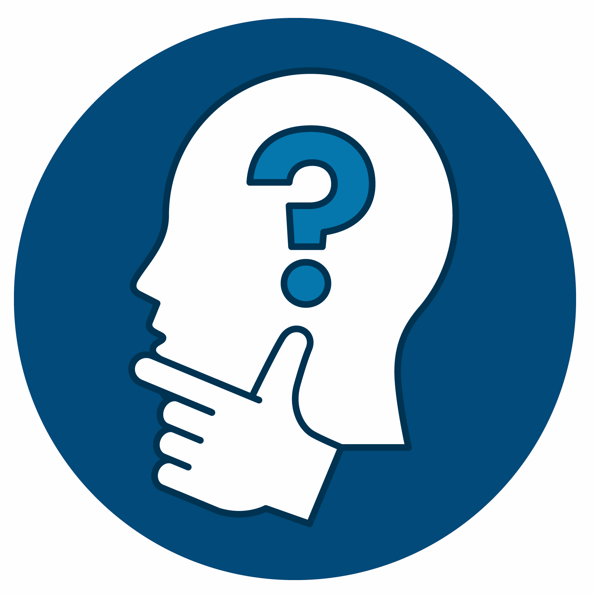 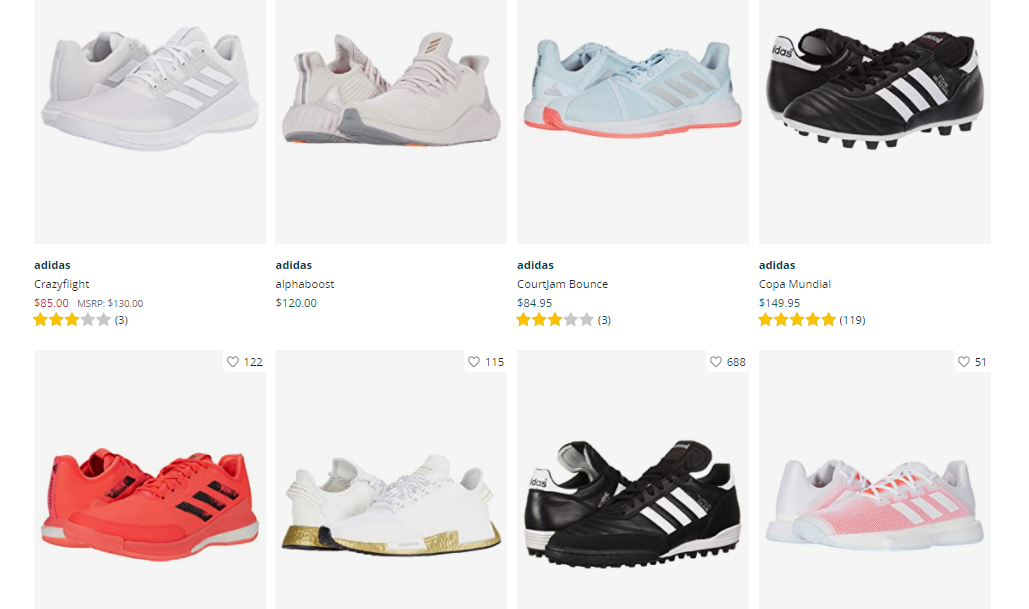 Qui d’entre vous a déjà acheté des chaussures en ligne?
Source: zappos.com/women-sneakers-athletic-shoes/CK_XARC81wHAAQHiAgMBAhg.zso
Devoir : nous sommes en 1999, Amazon a déjà été créé et les ventes en ligne se multiplient. Pour autant que vous le sachiez, il n'existe pas encore de grande boutique en ligne pour les chaussures. Est-ce que cela pourrait fonctionner ? Développez une approche aussi peu coûteuse que possible pour tester si les clients sont prêts à acheter des chaussures sur Internet.
6
L’entreprise Zappos, née d’une idée simple mais innovante à l’époque, est devenue une société qui réalise des milliards de chiffre d’affaires
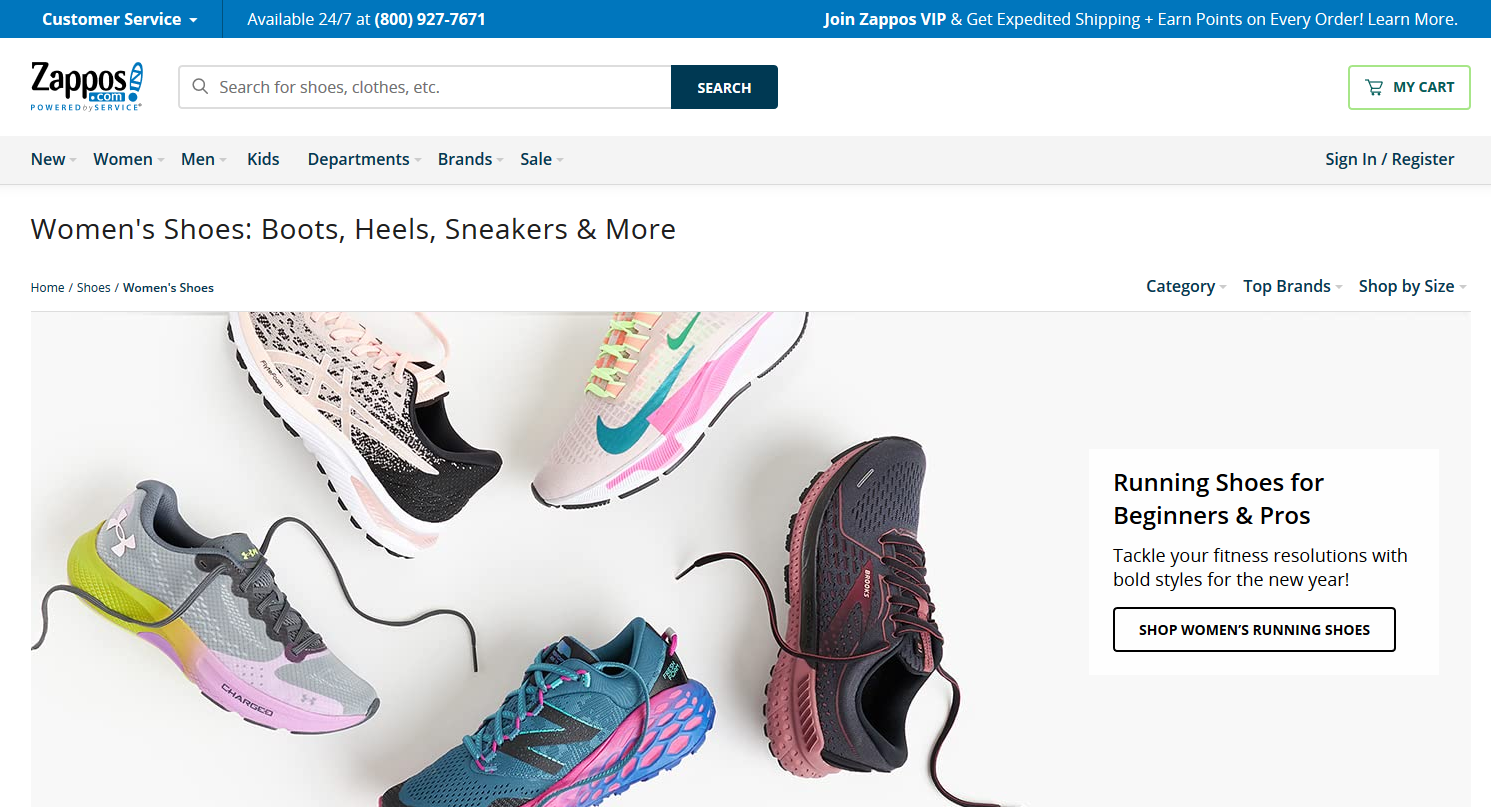 Zappos a été vendue en 2009 à Amazon pour USD 1,2 milliard.
Source: fr.wikipedia.org/wiki/Zappos
Source: zappos.com/c/womens-shoes
7
Lean Startup: testez les principales hypothèses de votre modèle d’entreprise
Idée
Formuler une hypothèse de base (p. ex. les client-e-s achètent des chaussures sur Internet) et réfléchir avec quel MVP on peut la tester.
Apprendre grâce au feed-back: adapter ou conserver
Minimum Viable Product (MVP)
Données 
(p. ex. préférences des clients)
Le MVP est un produit minimum viable,c.-à-d. qu’il ne possède que les caractéristiques nécessaires pour tester une hypothèse de base.
Source: Ries, E. (2014): Lean Startup: schnell, risikolos und erfolgreich Unternehmen gründen.
München: Redline Wirtschaft.
8
Le Lean Startup est utilisé par des start-up du monde entier
Le concept de Lean Startup a été élaboré principalement par Eric Ries. Depuis la publication de son livre en 2011, il est considéré comme un pionnier en la matière.
Aujourd’hui, ce concept est utilisé par des start-up du monde entier.
L’objectif: réduire le risque de dépenser beaucoup d’argent pour développer un produit qui n’intéresse personne.
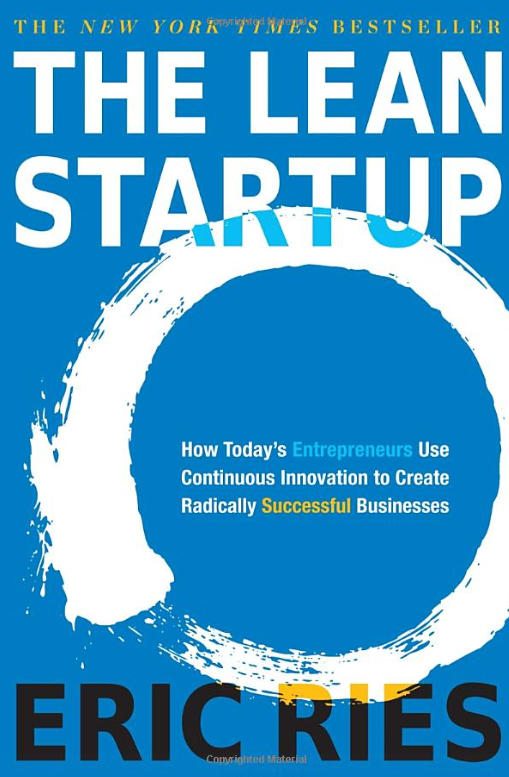 9
Caractéristiques: Qu’est-ce qui caractérisel’approche Lean Startup?
Tests précoces: le modèle d’entreprise ou même certains de ses éléments sont testés dès le début avec des clients et clientes (sélectionnés). La phase de conception est donc assez courte. On recueille des feed-back à un stade précoce et à intervalles réguliers.
Démarche itérative: les renseignements sur les besoins des client-e-s ou sur leur comportement sont utilisés afin d’améliorer progressivement le modèle d’entreprise, le produit ou le service.
Évaluation systématique des données: les feed-back des client-e-s sont recueillis et évalués systématiquement.
Développement de l’organisation en parallèle: le développement du produit et le développement de l’entreprise, du marketing, des ventes, etc. se déroulent en parallèle.
Les hypothèses principales doivent être vérifiées sans prendre trop de risques.
10
Qu’est-ce qu’un MVP?
Un «Minimum Viable Product» (MVP) possède les caractéristiques essentielles d’un produit, mais rien de plus!
Un MVP doit vous permettre de tester les principales hypothèses qui sous-tendent votre idée.
Le MVP permet d’initier un processus récurrent au niveau...
du développement ou de l’approfondissement d’idées ; 
du lancement d’une version de démonstration/MVP ;
du test sur le marché et auprès de clients et clientes réels pour collecter des données ;
de l’analyse et de l’apprentissage. 

Important: Essayez de produire la version de démonstration ou le MVP aussi vite que possible pour vous lancer sur le marché!
11
Version de démonstration et MVP
Afin d’obtenir un feed-back pertinent de la part de votre clientèle et de vos partenaires (potentiels), il est important que des tiers puissent se représenter au mieux les caractéristiques de votre produit ou service. Dans l’idéal, développez un MVP, ou produit minimum viable, afin que les client-e-s puissent réellement tester et expérimenter votre produit. Si vous ne pouvez pas le faire, une version de démonstration peut s’avérer utile.
Version de démonstration
Minimum Viable Product
Version minimum viable d’un produit ou d’un service. Contrairement à une version de démonstration, le produit fonctionne avec seulement quelques fonctions, voire une seule.
Simule le fonctionnement ou l’apparence du futur produit ou service. Pour présenter le fonctionnement d’une application, on peut p. ex. montrer une succession d’écrans.
12
Dropbox est un autre exemple d’une application réussie du principe du Lean Startup
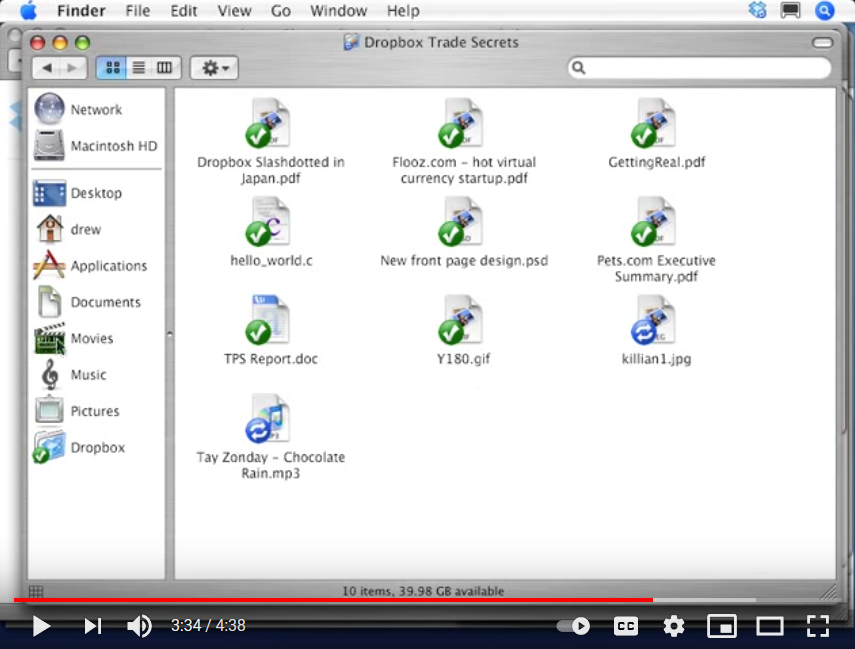 Dropbox a utilisé une brève vidéo simulant le fonctionnement du logiciel. Le produit n’existait pas encore.
Drew Houston, l’un des deux fondateurs, se souvient: 
«Cela avait attiré des centaines de milliers de personnes sur notre site Internet. La liste d’attente pour la version bêta est passée de 5000 à 75 000 personnes du jour au lendemain. Époustouflant!»
Source: techcrunch.com/2011/10/19/dropbox-minimal-viable-product/
13
Module de formation M 2.2Développement de votre propre idée entrepreneurialeLe Lean Startup et votre idée
14
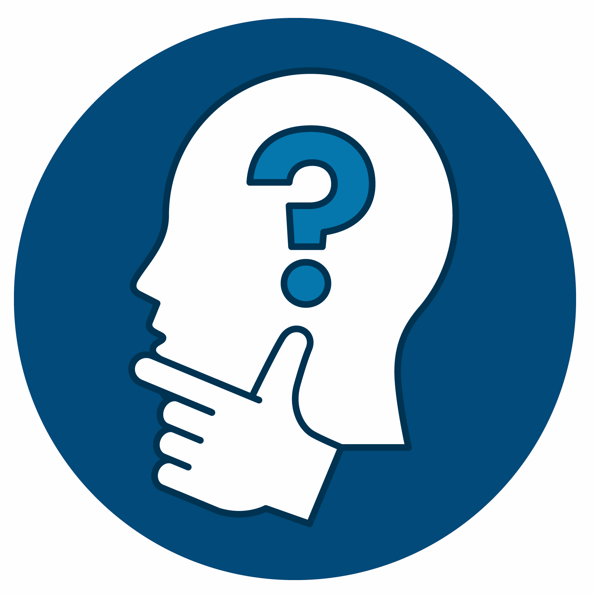 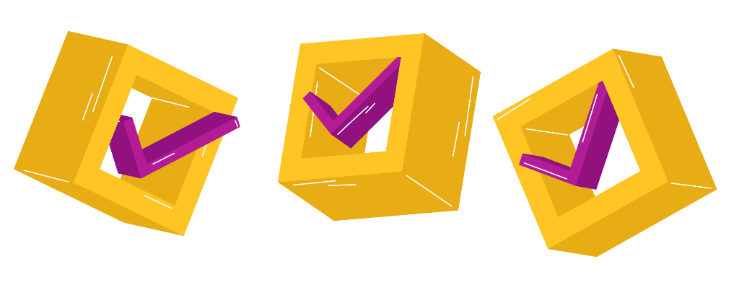 Exercices:
Quelles hypothèses principales sous-tendent votre idée?
À quoi ressemblerait la version de démonstration ou le MVP vous permettant de tester votre idée? Décrivez ou esquissez votre version de démonstration ou votre MVP dans le mini-business plan/journal d’apprentissage. Réfléchissez également à des options comme le tournage d’une vidéo, la création d’un PowerPoint, etc., si vous ne pouvez pas produire un MVP fonctionnel.
Pensez à la manière dont vous pourriez obtenir les feed-back les plus sincères et les plus pertinents sur votre produit ou service.
15
Exemples: Comment pouvez-vous obtenir des feed-back sur votre idée?
16
Module de formation M 2.3
Exemple de MyBambooBikeLean Startup pour MyBambooBike
17
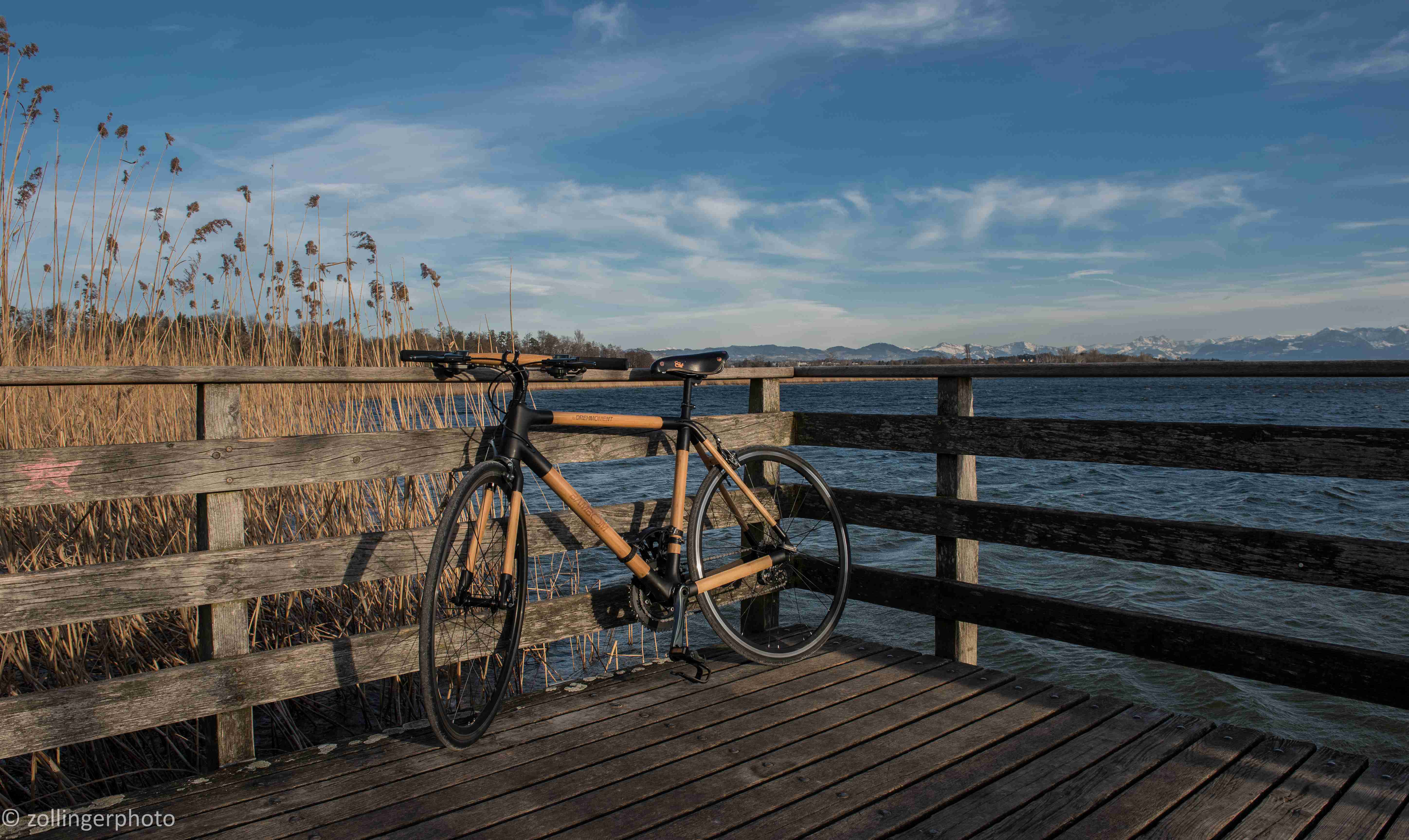 Découvrez dans le chapitre 4 du mini-business plan/journal d’apprentissage comment l’équipe fondatrice de MyBambooBike veut tester son idée.
Photo: mise à disposition par Drehmoment-Bikes.